Diving into Mastery Guidance for Educators
Each activity sheet is split into three sections, diving, deeper and deepest, which are represented by the following icons:
These carefully designed activities take your children through a learning journey, initially ensuring they are fluent with the key concept being taught; then applying this to a range of reasoning and problem-solving activities. 

These sheets might not necessarily be used in a linear way. Some children might begin at the ‘Deeper’ section and in fact, others may ‘dive straight in’ to the ‘Deepest’ section if they have already mastered the skill and are applying this to show their depth of understanding.
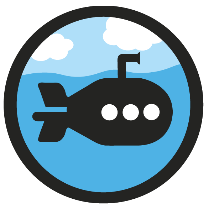 Diving
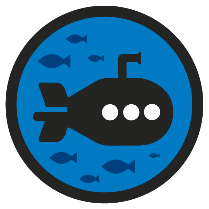 Deeper
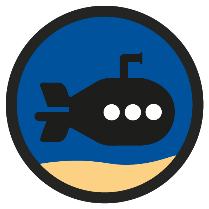 Deepest
Aim
Interpret and present discrete and continuous data using appropriate graphical methods, including bar charts and time graphs.
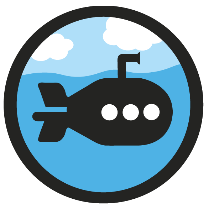 3000
Introducing Line Graphs
Diving
2500
How Far a Family Cycled over an Hour
2000
1500
What information is missing from this graph?
1000
500
0
Title
50
30
40
60
10
20
Distance in metres
Label
Label
Time in minutes
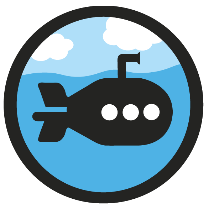 3000
Introducing Line Graphs
Diving
2500
How Far a Family Cycled over an Hour
2000
How far had the family cycled after 30 minutes?
1500
1000
500
1500 metres
0
50
30
40
60
10
20
Distance in metres
After how long did they reach 2000 metres?
45 minutes
Time in minutes
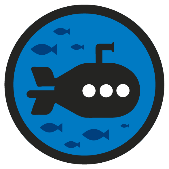 Introducing Line Graphs
Deeper
Use this line graph to answer these questions.
How Far a Family Cycled over an Hour
3000
Estimate how far the family had cycled after 25 minutes?
2500
2000
1250 metres
1500
Distance in metres
One rider had to stop to change a tyre. When was this?
1000
500
0
30-40 minutes in
50
30
40
60
10
20
Time in minutes
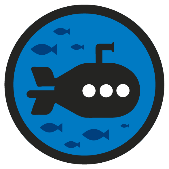 3000
Introducing Line Graphs
Deeper
2500
When did the family cycle most slowly?
How Far a Family Cycled over an Hour
2000
1500
Between 0 and 10 minutes and 50 and 60 minutes
1000
500
How do you know?
0
Distance in metres
50
30
40
60
20
10
We can see the line is less steep, meaning they travelled a shorter distance in the first and  last 10 minutes.
Time in minutes
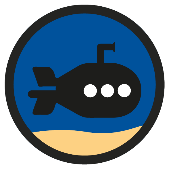 Introducing Line Graphs
Deepest
Can this graph tell us how many people were in the park at 10:30?
No. We can estimate the number of people to be between 15 and 16 but since we cannot have half a person we cannot say exactly how many were there at 10:30.